even
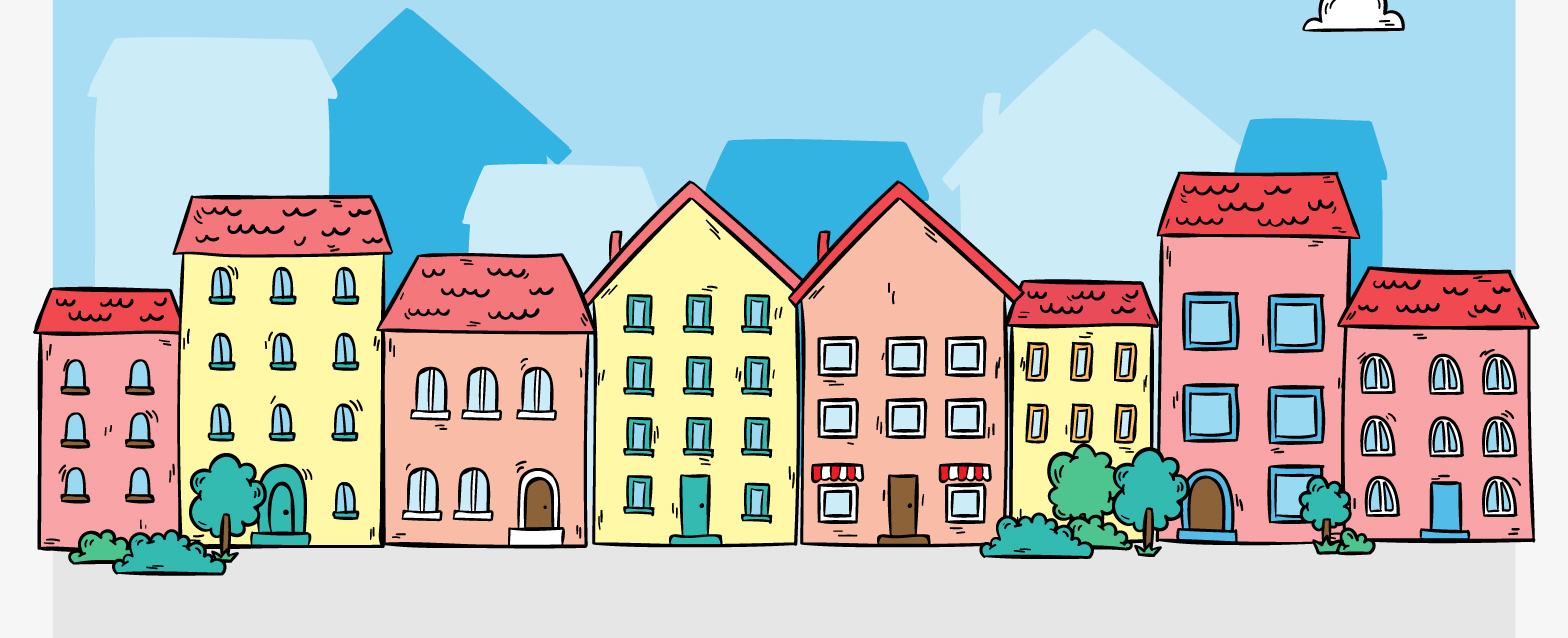 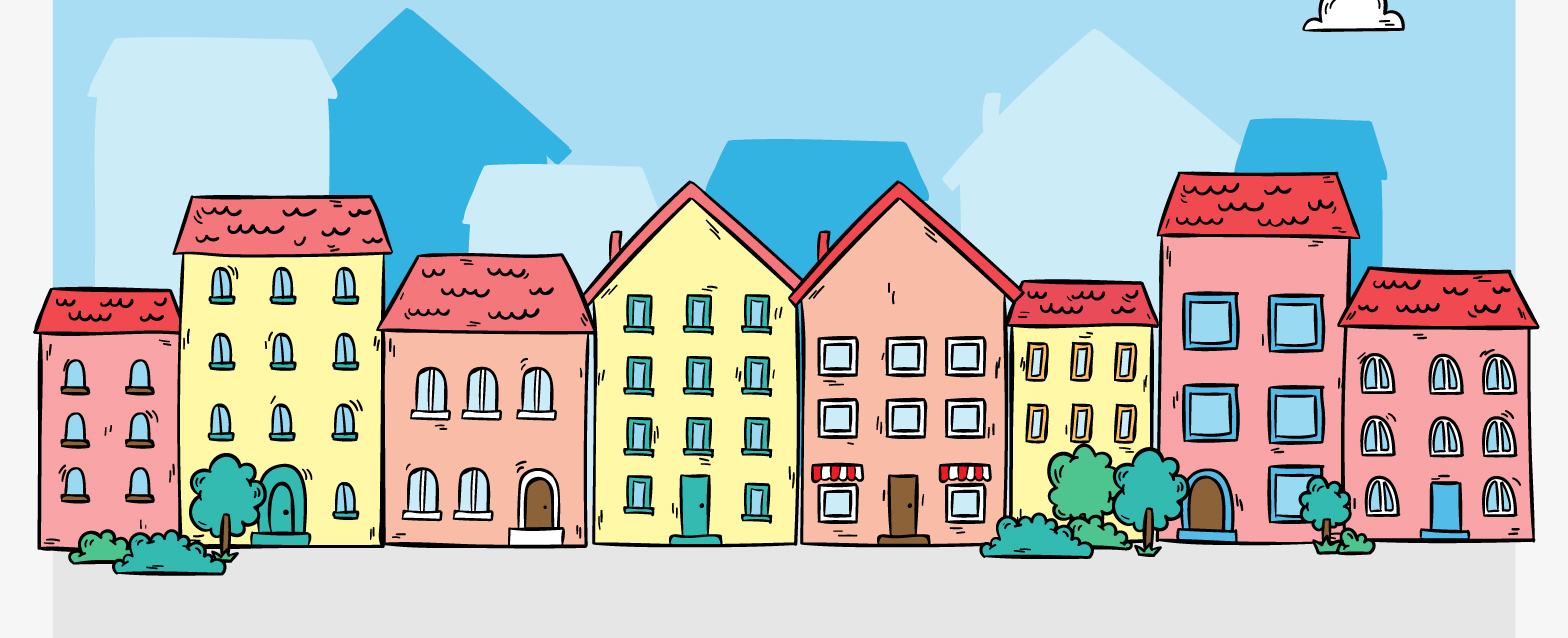 1
2
3
4
5
6
7
8
9
10
11
oneven
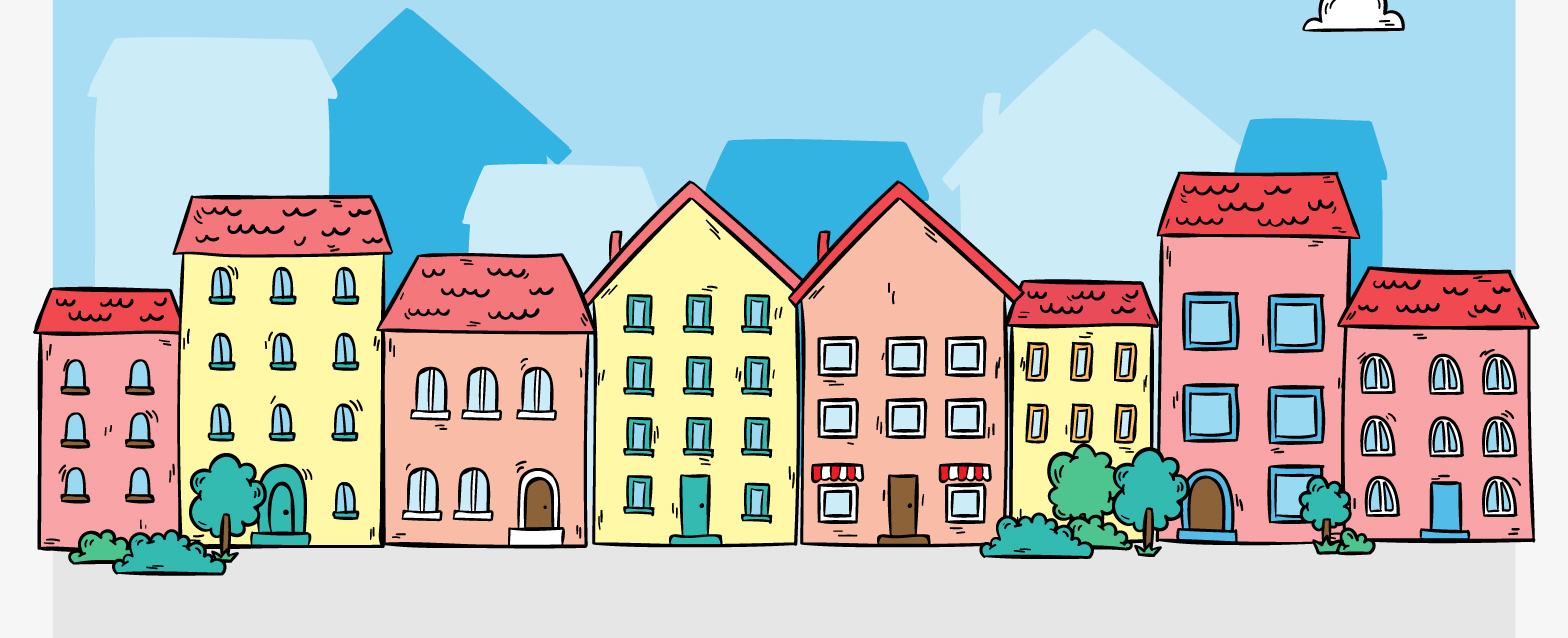 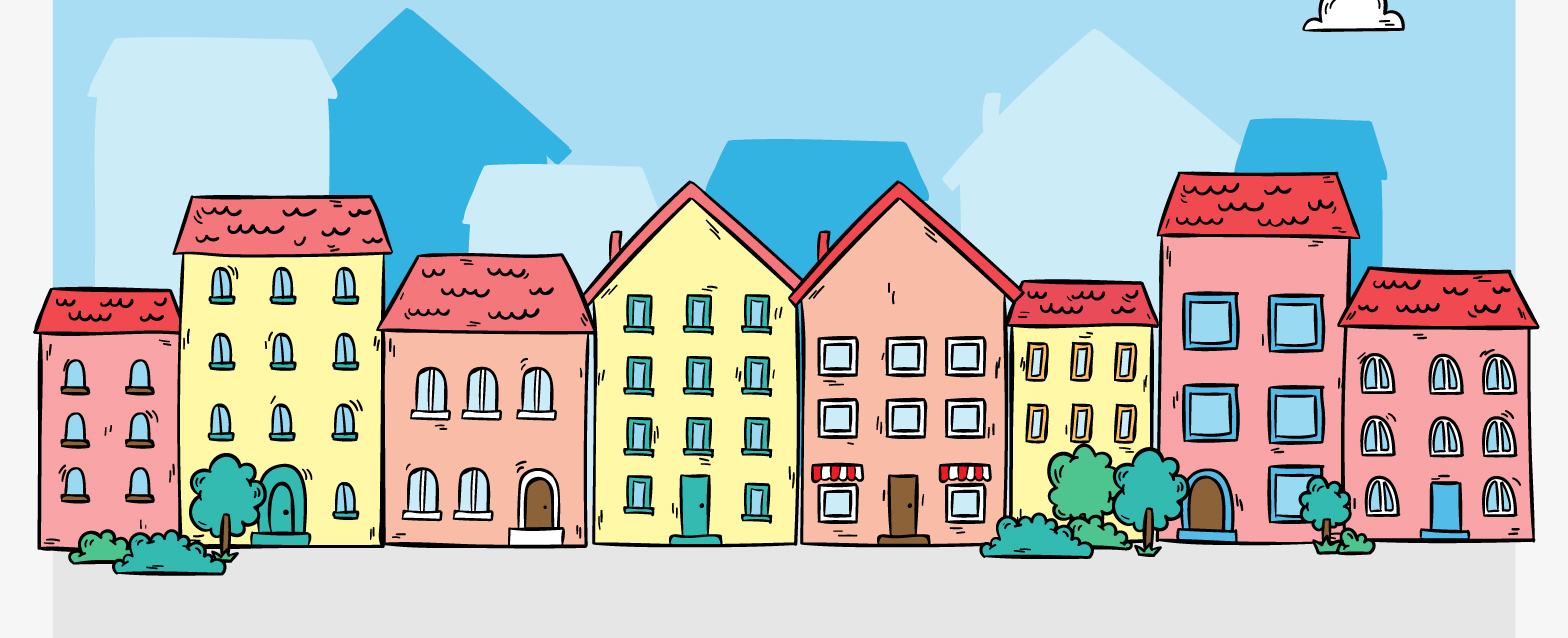 1
2
3
4
5
6
7
8
9
10
11